শুভ   সকাল
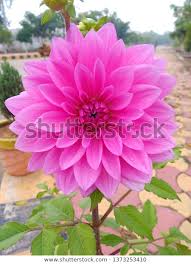 শিক্ষক পরিচিতি
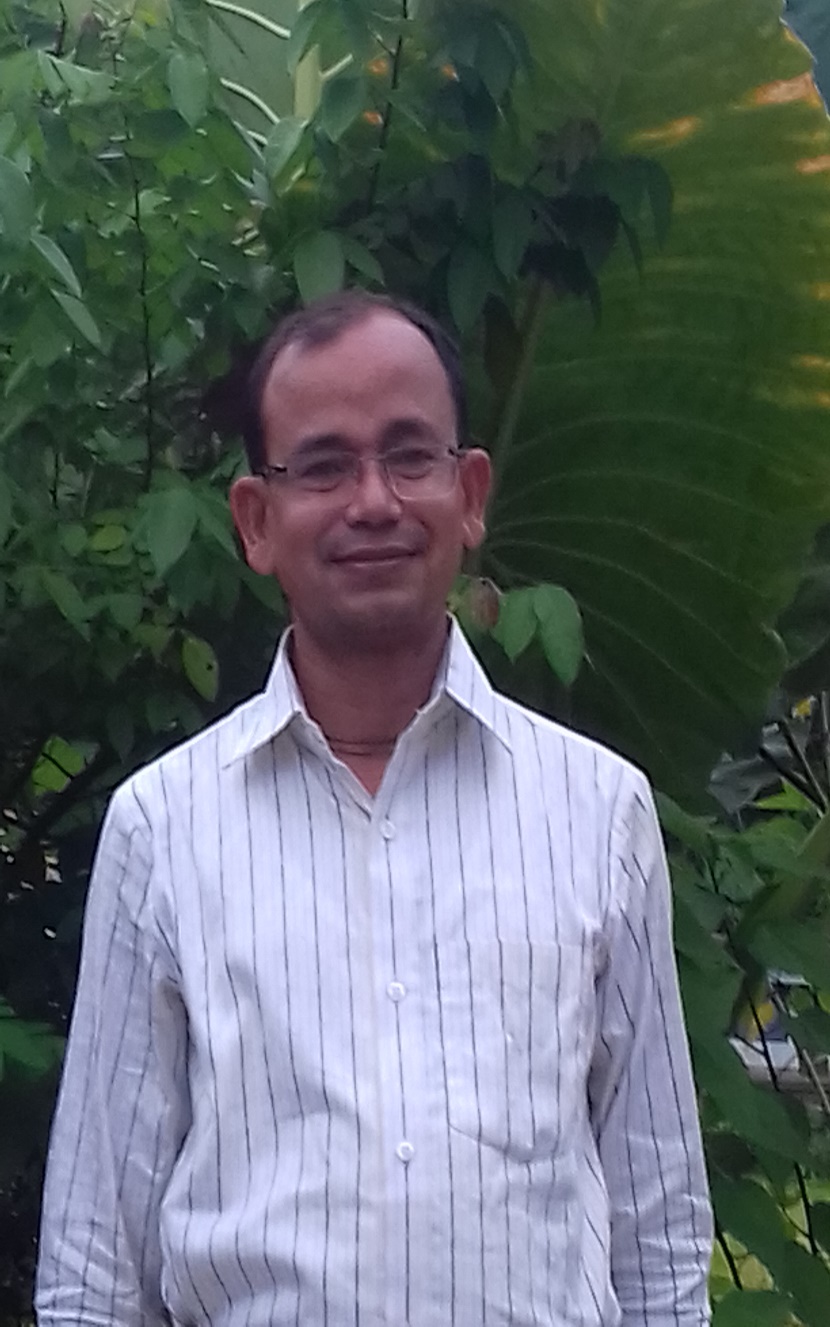 প্রবীর কান্তি পাল
প্রধান শিক্ষক 
জলিলপুর সরকারি প্রাথমিক বিদ্যালয় 
বানিয়াচং, হবিগঞ্জ।
পাঠ পরিচিতি
বিষয় – প্রাথমিক গণিত
দ্বিতীয় শ্রেণি
পাঠ শিরোনাম- যোগ ২ অঙ্কের সংখ্যা
পৃষ্টা নম্বর ১৭
শিখনফল
9.১.১ উপকরণ ব্যবহার করে যোগ করতে পারবে।
উপরে ও নিচে যোগ করি (ফুল গণনা করে)
25             
 +32
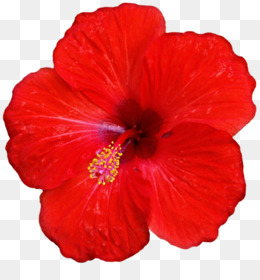 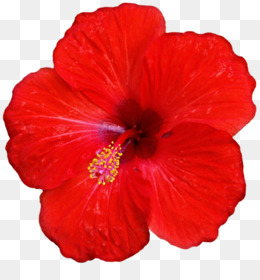 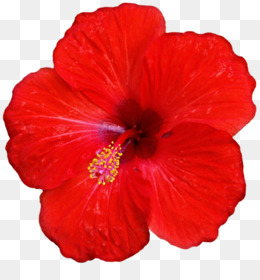 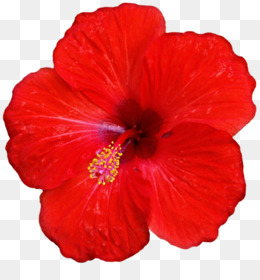 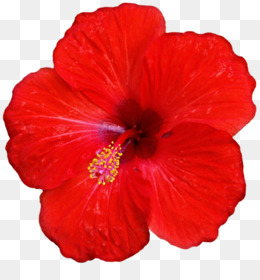 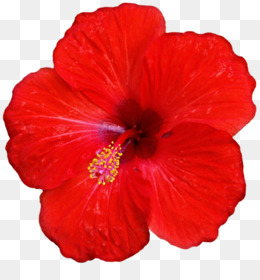 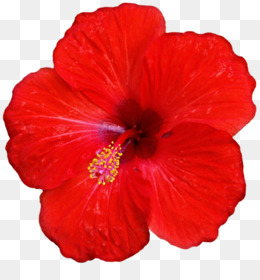 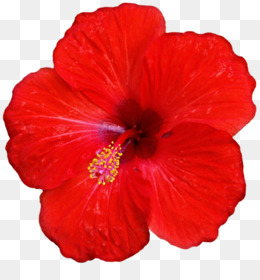 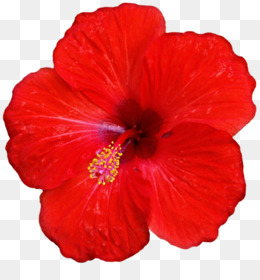 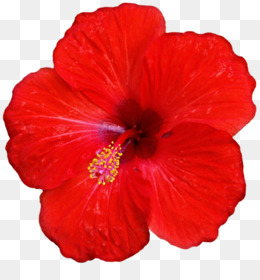 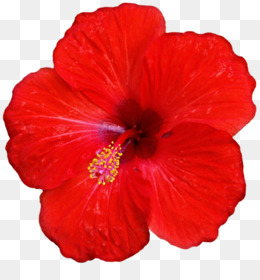 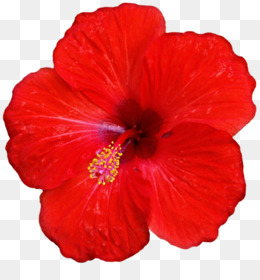 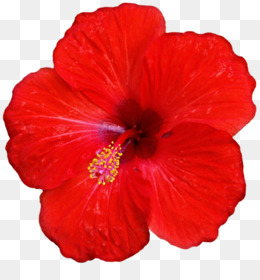 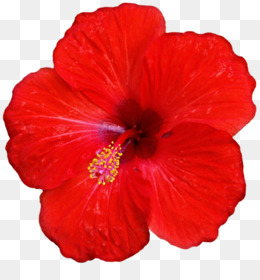 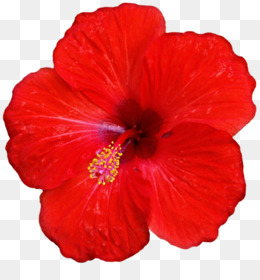 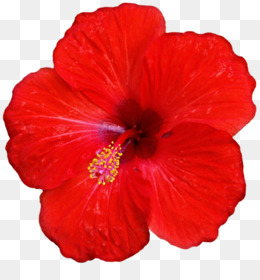 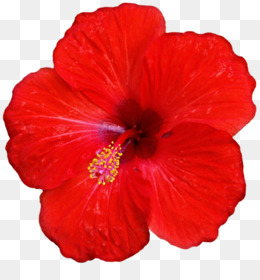 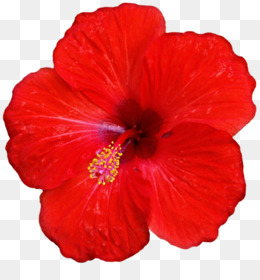 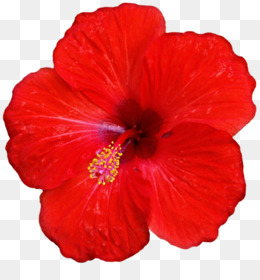 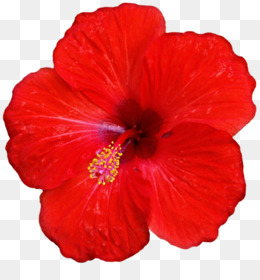 একক ও দশক স্থানের অঙ্ক যোগ করে পাই, ৫৭
ও
৫৭
এখানে কতটি  ফুল ?
২টি
৩টি
২টি
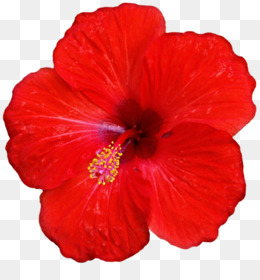 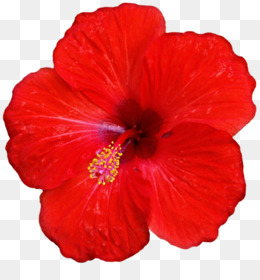 এখানে কতটি  ফুল ?
এখানে কতটি  ফুল ?
যোগ করে হয়
৫টি
=৭টি
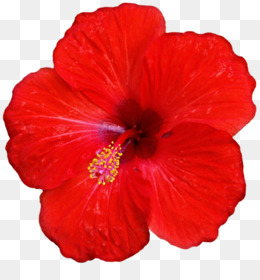 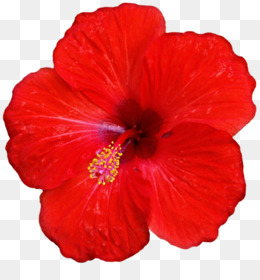 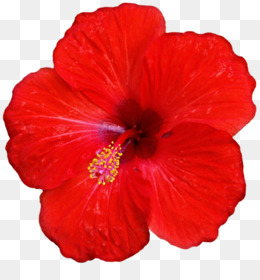 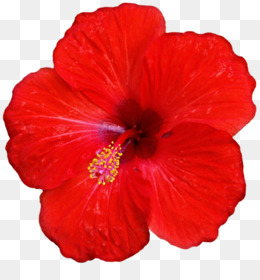 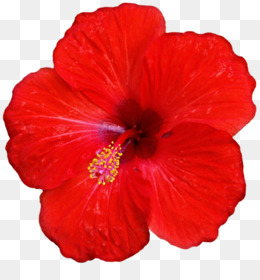 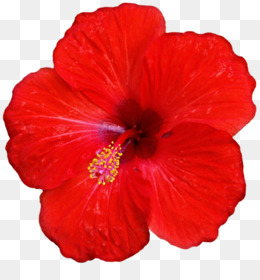 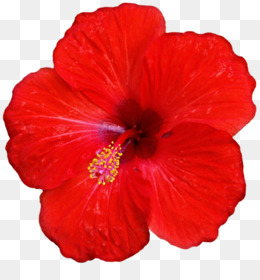 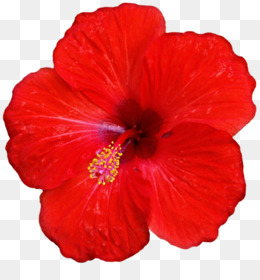 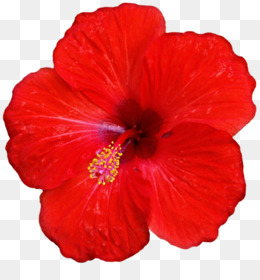 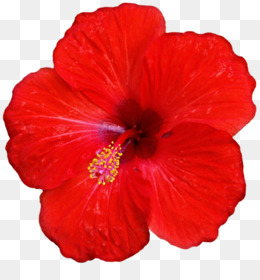 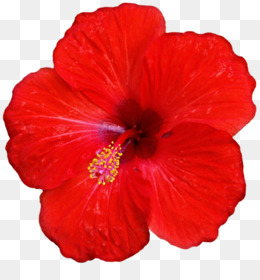 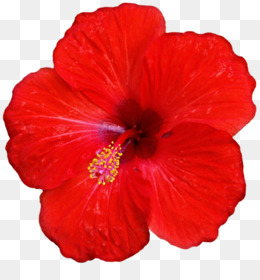 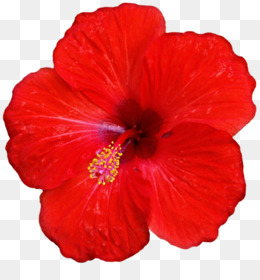 =৫টি
ও
এখানে কতটি  ফুল ?
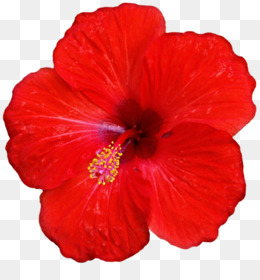 যোগ করে হয়
একক ও দশকের ঘর হিসাবে  যোগ করি
32
+24
বা ৩ দশ ২
বা ২ দশ ৪
৫৬
24 =
3 দশ 2 + ২ দশ ৪ =
32 =
বা ৫ দশ ৬
বা ৫৬
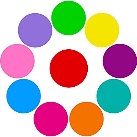 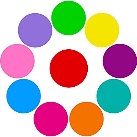 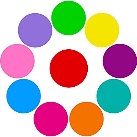 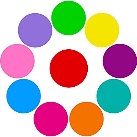 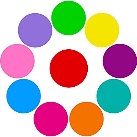 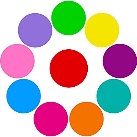 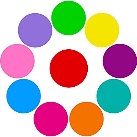 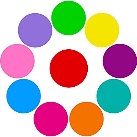 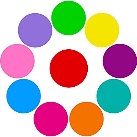 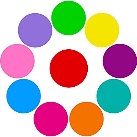 ডানে বামে যোগ করি
৬৯
৪৪ + ২৫ =
৪টি বল+৫টি বল =কতটি  বল
তেমনি ৪টি কলা+২টি কলা =কতটি কলা
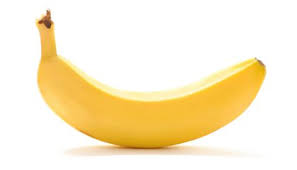 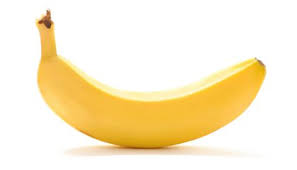 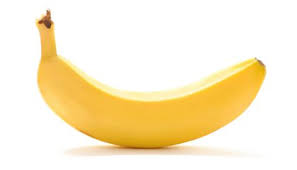 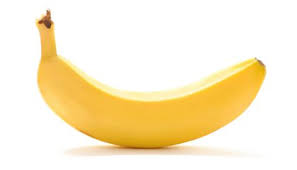 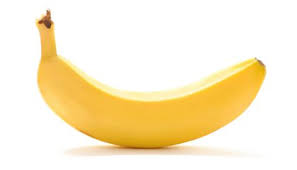 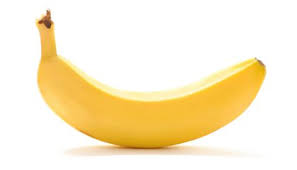 +
=৯
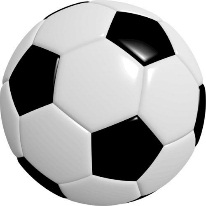 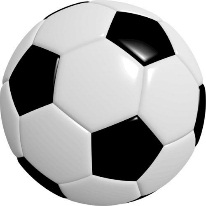 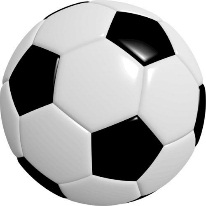 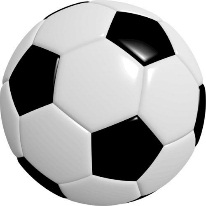 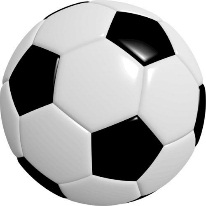 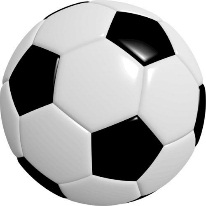 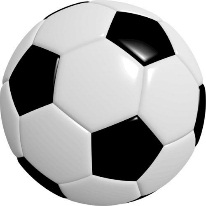 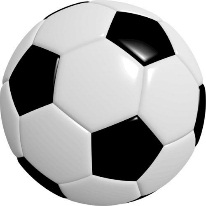 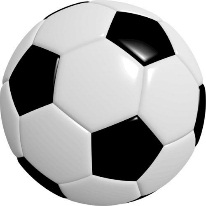 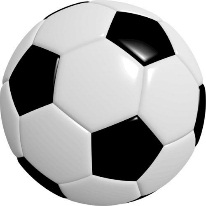 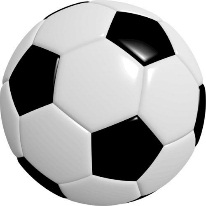 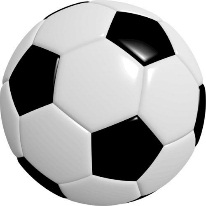 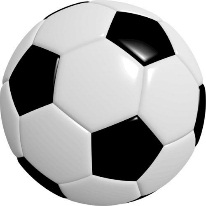 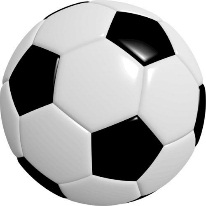 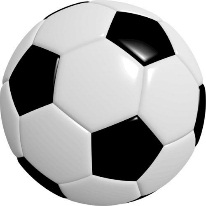 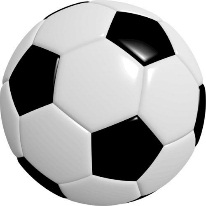 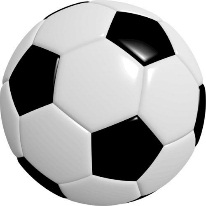 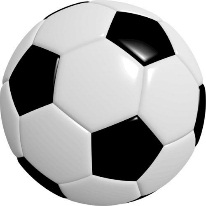 =৬
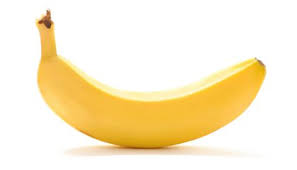 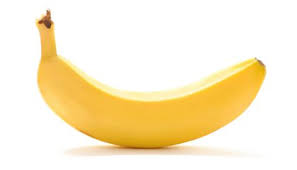 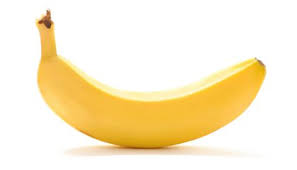 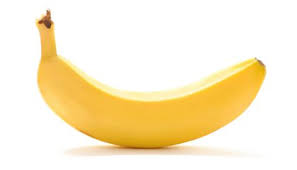 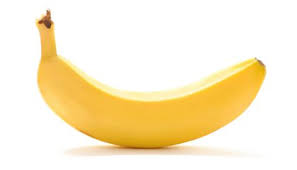 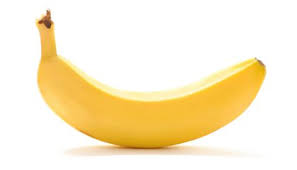 সুতরাং যোগফল = ৬৯
+
একক কাজ
রেজার ৩২টি কলম ছিল । মিনা তাকে ২৪টি কলম দিল। এখন রেজার কতগুলো কলম হলো।
দশক
একক
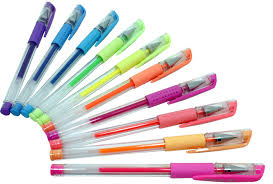 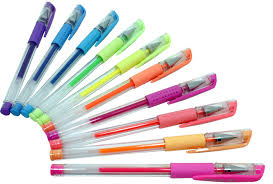 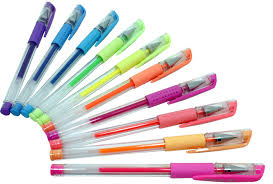 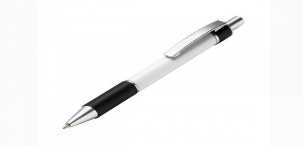 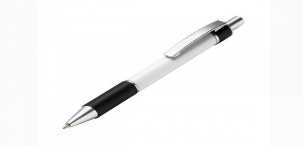 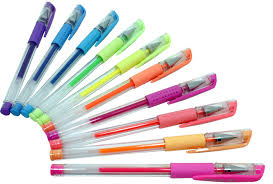 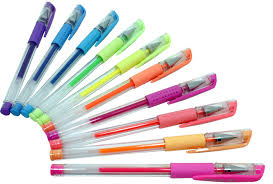 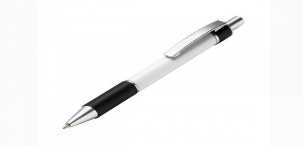 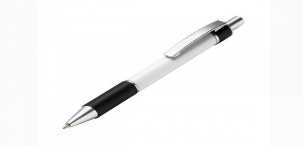 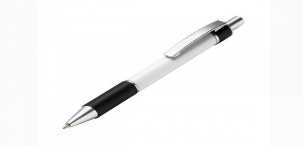 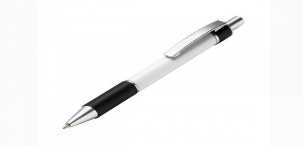 একক কাজ মিলিয়ে লই
৩২
 +২৪
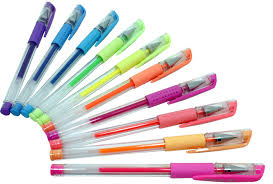 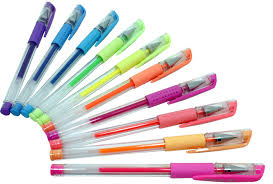 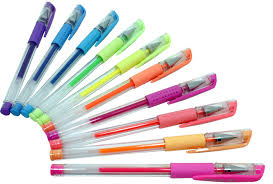 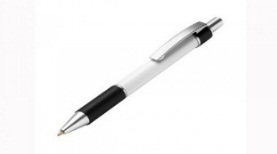 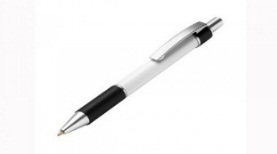 রেজার
৫৬
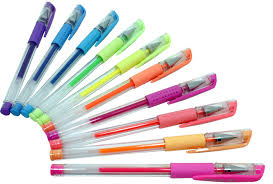 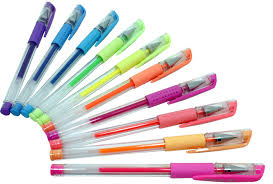 মিনা
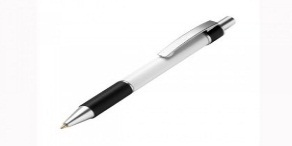 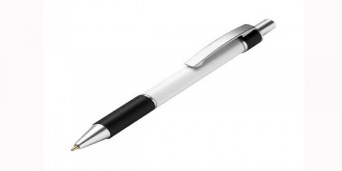 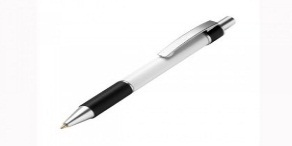 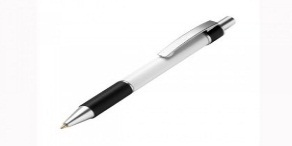 একক স্থানের অঙ্ক যোগ করি  ২+৪=৬
দশক স্থানের অঙ্ক যোগ করি   ৩+২=৫
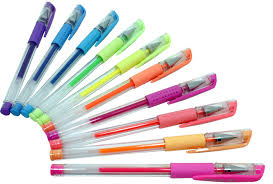 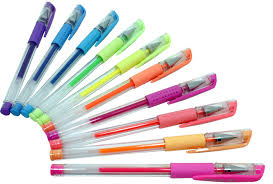 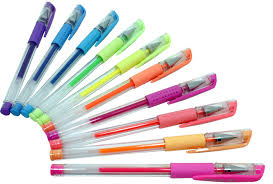 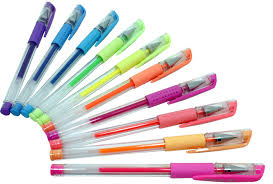 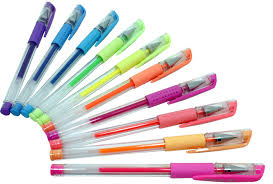 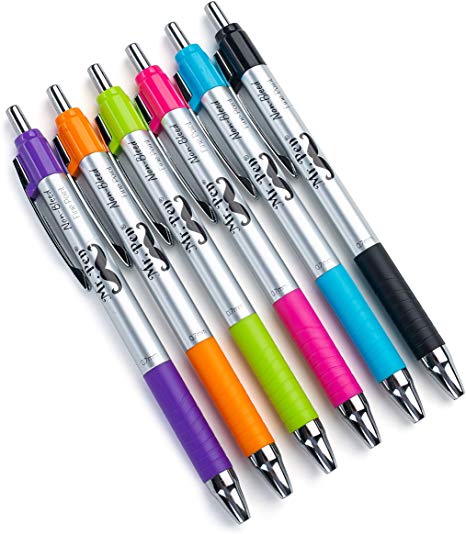 রেজার মোট কলম হলো
=৫৬
দলীয় কাজ
হলুদ – দল
লাল - দল
৪৫+২৩ =
৪৫                  ৩৪ 
+৩২                +৫২
৫৩+২২ =
দলীয় কাজ মিলিয়ে নেই
হলুদ – দল
লাল - দল
৬৮
৪৫+২৩ =
৪৫                  ৩৪ 
+৩২                +৫২
৫৩+২২ =
৭৫
৭৭
৮৬
বাড়ির কাজ
যোগ করি
25        32        52         43        44        54        36        41        33       65            
+31      +42      +33      +23     +33     +12     +31      +13      +17     +22
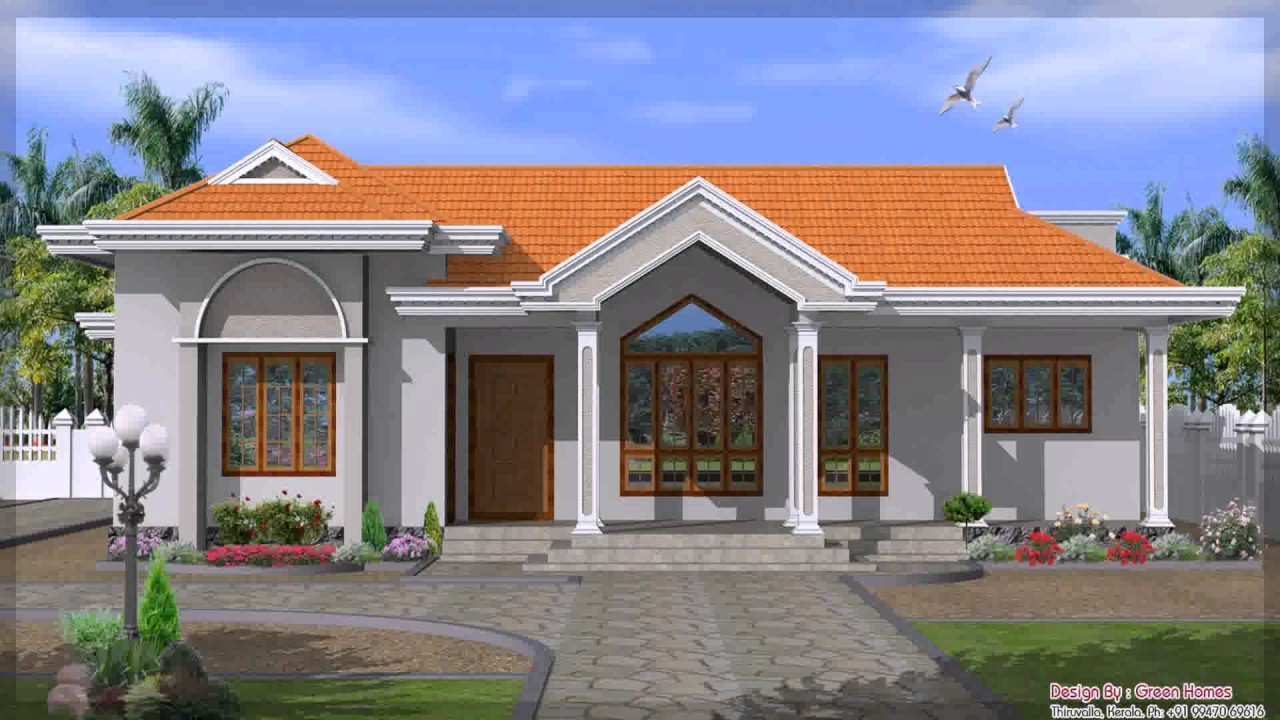 ধন্যবাদ সবাইকে
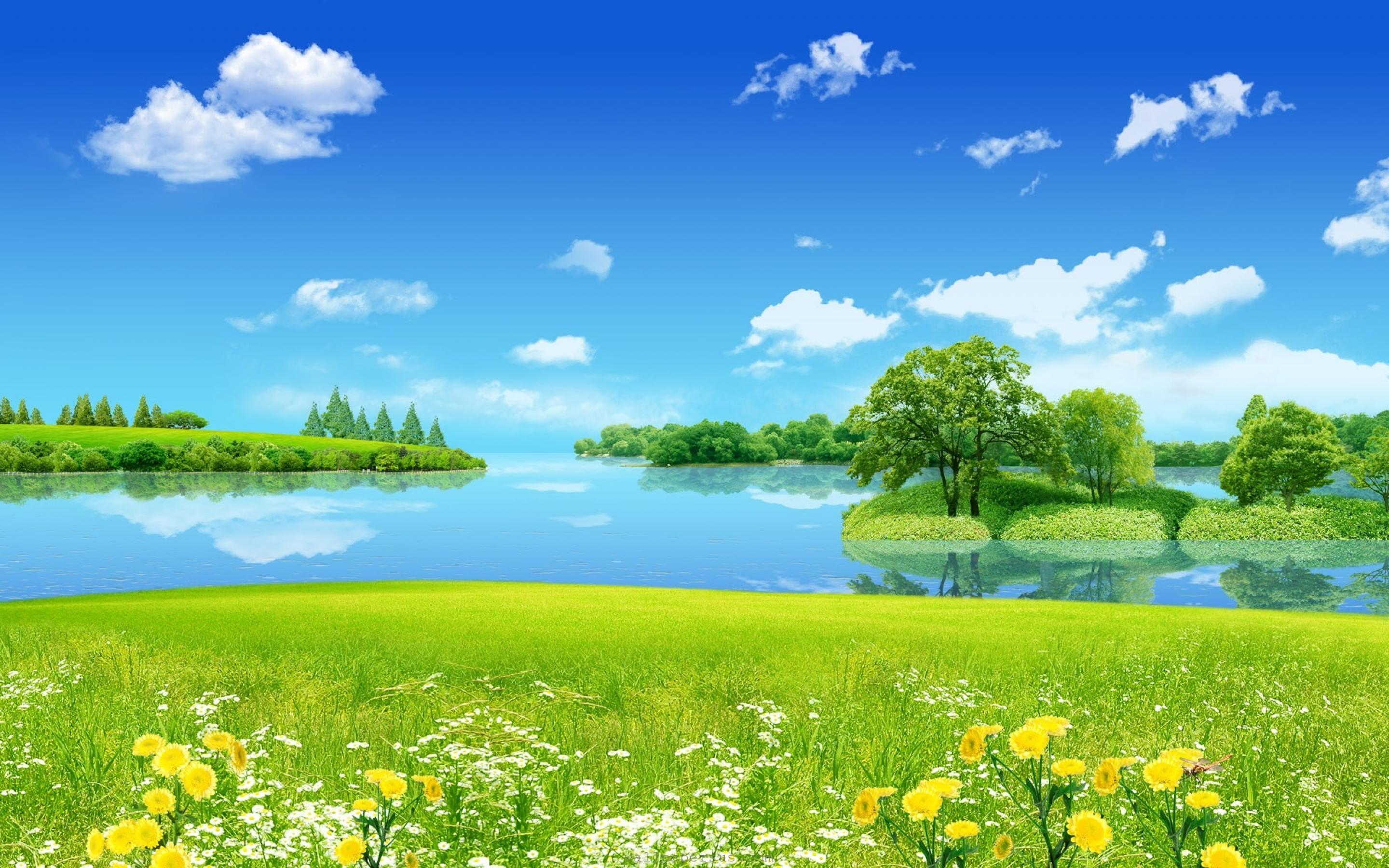